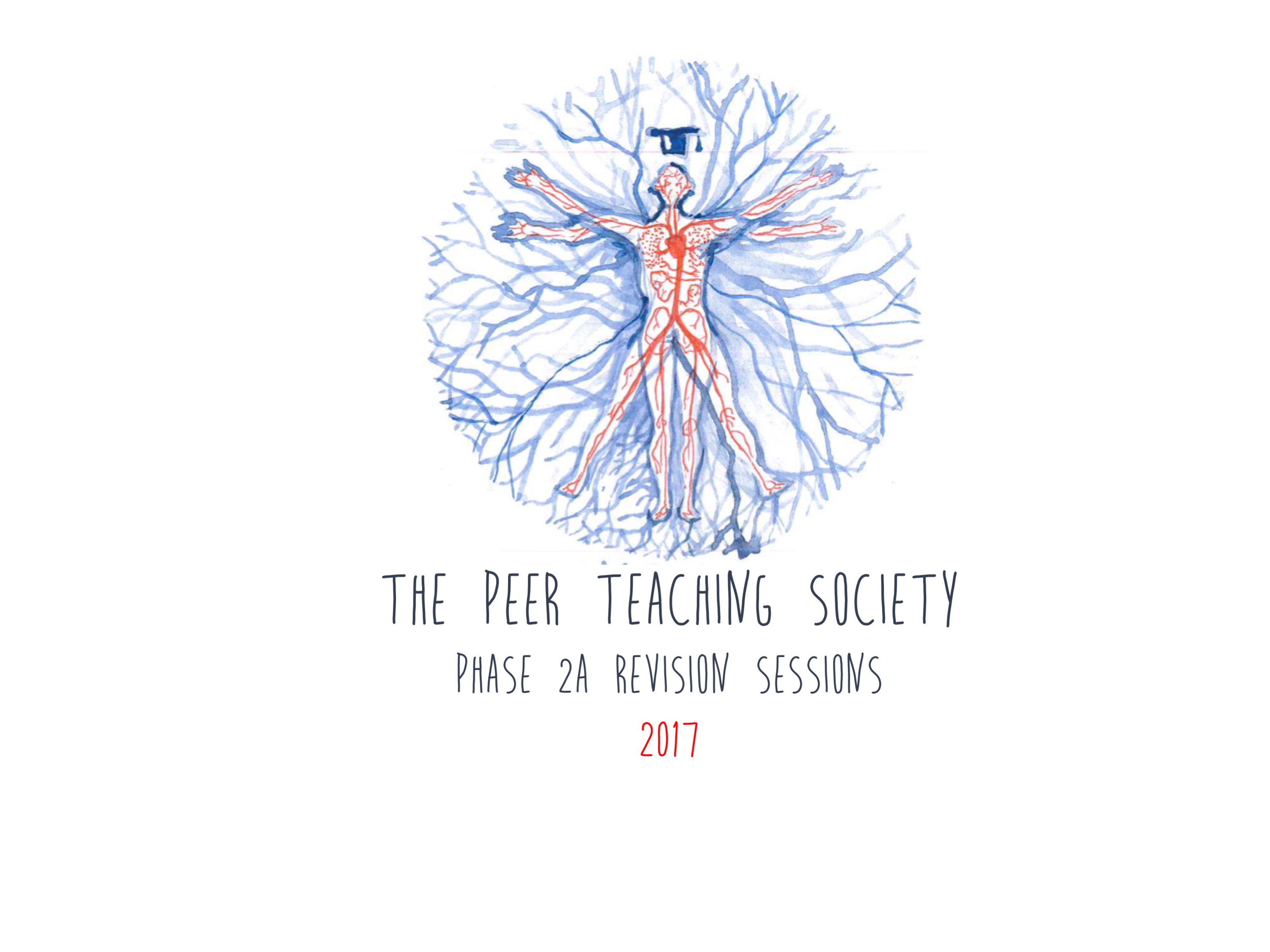 Nephrology & Genitourinary
Nephrology & Genitourinary
Phase 2a Revision Session

Anna Wilkinson and Ed Wootton
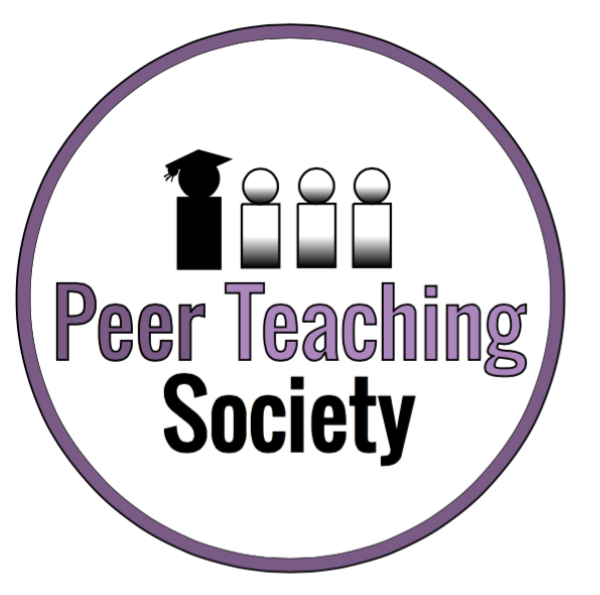 The Peer Teaching Society is not liable for false or misleading information…
Renal Colic
A symptom – usually caused by renal calculi (kidney stones)
Stones formed in collecting duct
3 common sites where stones get stuck
Pelviureteric junction
Pelvic brim
Vesicoureteric junction
Very common
Renal Colic
Different compositions:
Calcium oxalate 75%
From asymptomatic to excruciating ureteric spasms
‘Loin to groin’ pain + nausea/vomiting
Often writhing in pain – pain may mimic appendicitis/diverticulitis
Differentiates from peritonitis where movement makes it worse
Other symptoms: dysuria, interrupted flow
Renal Colic
Other causes of renal colic:
UTI, pyelonephritis, pyonephrosis
Usually not tender on palpation
Ix: bloods including calcium, phosphate and urate; send MSU; imaging
80% of stones visible on KUB XR
Spiral non-contrast CT shows 99%
Renal Colic
Tx: pain relief e.g. diclofenac or opioids; abx if infection suspected
Stones <5mm diameter: 90%+ pass spontaneously
Stones >5mm diameter: medical therapy (nifedipine or tamsulosin); ESWL; PCNL
If obstruction + infection - ureteric stent may be needed to relieve obstruction
Prevention – drink plenty
[Speaker Notes: Diclofenac = nsaid
Nifedipine = calcium channel blocker
Tamsulosin = a blocker

ESWL – extracorporeal shockwave lithotripsy
PCNL - percutaneous nephrolithotomy]
Acute Kidney Injury
Rapid reduction in kidney function over hours to days
3 criteria often used:
Rise in creatinine >26μmol/l in 48hrs
Rise in creatinine >1.5 × baseline
Urine output <0.5ml/kg/h for >6 consecutive hrs
Acute Kidney Injury
RF: age, CKD, cardiac failure, peripheral vascular disease, diabetes, drugs, sepsis, poor fluid intake/fluid loss
Causes:
Pre-renal
Renal
Post-renal
Always check medications (especially new)
[Speaker Notes: Drugs - e.g. aspirin, ACE-I particularly

Pre-renal – hypoperfusion – hypotension, renal artery stenosis, drugs
Renal – acute tubular necrosis (commonest), autoimmune disease, glomerulonephritis, drugs, vasculitis
Post-renal – caused by urinary tract obstruction – stones, malignancy, extrinsic compression]
Acute Kidney Injury
Ix: full examination, creatinine, urea, electrolytes, liver enzymes, clotting, glucose, urine dipstick, autoantibodies (anti-GBM, ANCA), renal USS, ?CT-KUB
Tx: aim for euvolaemia, stop nephrotoxic drugs, treat underlying cause, manage complications
HYPERKALAEMIA
[Speaker Notes: Explain hyperkalaemia – high potassium can cause cardiac arrhythmias which can kill
Insulin/dextrose fluid can be given. Insulin drives potassium into cells and the dextrose compensates for the sugar that will be driven in too
Salbutamol nebulisers can be used for the same reason
Give calcium gluconate – cardioprotective]
Nephrotic Syndrome
A syndrome, not a disease
Triad of:
Proteinuria
Hypoalbuminaemia
Oedema
Causes:
Primary: minimal change disease, membranous nephropathy, focal segmental glomerulosclerosis
Secondary: hepatitis, diabetic nephropathy, drug-related
Anything which injures podocyte foot processes can be a cause
[Speaker Notes: Minimal change disease – commonest cause in children; biopsy normal (hence name); electron microscopy shows effacement of podocyte foot processes; relapse and remission spontaneous – steroids help
Membranous nephropathy – biopsy: diffusely thickened GBM
Focal segmental glomerulosclerosis – biopsy: scarring of segments of glomeruli – steroids help]
Nephrotic Syndrome
A syndrome, not a disease
Ix: urine dip, bloods, biopsy (adults)
Tx: steroids in children, diuretics for oedema, ACE-i for proteinuria, treat underlying cause
Complications: infections, thromboembolism
[Speaker Notes: Minimal change disease – commonest cause in children; biopsy normal (hence name); electron microscopy shows effacement of podocyte foot processes; relapse and remission spontaneous – steroids help
Membranous nephropathy – biopsy: diffusely thickened GBM
Focal segmental glomerulosclerosis – biopsy: scarring of segments of glomeruli – steroids help

Urine dip shows ++++ protein
Bloods show albumin low

Steroids given in children because most likely to be minimal change disease

Infections because Ig lost in urine and immunosuppressive treatments
Thromboembolism because increased clotting factors and platelet abnormalities]
Nephritic Syndrome
Another syndrome!
Haematuria
+++ blood on urine dipstick (macro/microscopic)
Red cell casts (distinguishing feature)
Podocytes develop large pores so blood and protein can escape through into urine
Proteinuria
++ protein on urine dipstick
Hypertension
Low urine volume (<300ml/day)
Nephritic Syndrome
Another syndrome!
Causes: post-streptococcal glomerulonephritis, IgA nephropathy, rapidly progressive glomerulonephritis (Goodpasture’s syndrome/vasculitic disorders)
Often appears days-weeks after URTI
Treat underlying cause
[Speaker Notes: IgA nephropathy – days after URTI
Post-streptococcal glomerulonephritis – weeks after URTI]
Polycystic Kidney Disease
Genetic disorder
Autosomal dominant
85% have mutation in PKD1 – reach ESRF by 50s
15% have mutation in PKD2 – reach ESRF by 70s
Family screening important - MRI
Renal enlargement with cysts, abdominal pain + haematuria
Tx: monitor U&E, treat high BP, treat infections, treat ESRF
Complications include berry aneurysms which can cause SAH
Polycystic Kidney Disease
Genetic disorder
Autosomal recessive
Rarer
variable signs, may prsent in infancy with multiple renal cysts and congenital hepatic fibrosis
No specific treatment
Epididymal Cyst
Smooth, extratesticular, spherical cysts
Benign, asymptomatic often
Do not usually need treating
Often multiple and bilateral
Provide reassurance and safety netting
Excision if symptomatic
Hydrocoele
Abnormal collection of fluid within the remnants of the processus vaginalis
Scrotal enlargement, non-tender, smooth
Lies anterior to and below testicle
Communicating hydrocoele
Caused by peritoneal fluid which can communicate freely with the scrotal portion of the processus
Non-communicating hydrocoele
Caused by imbalance between secretion and reabsorption of fluid
Usually congenital
Surgical removal if required
Varicocoele
Abnormal dilatation of testicular veins in pampiniform venous plexus cause by venous reflux
More common on left
Usually asymtomatic
Scrotum feels like ‘a bag of worms’
Surgery considered if varicocoele reducing fertility
Testicular Torsion
Common urological emergency
More commonly on the left, bilateral is rare
Often due to ‘bell-clapper deformity’
Acute scrotal swelling = testicular torsion until proven otherwise
Sudden, severe pain in testicle, lower abdo pain, nausea & vomiting
Ix: US + doppler
Do not delay surgery for investigation
Orchidopexy
Torsion may impair fertility
[Speaker Notes: Orchidopexy = attaching testicle to scrotum]
Benign Prostatic Hyperplasia
Benign increasing size of prostate gland
Normal with advancing age
Symptoms: frequency, urgency, hesitancy, incomplete bladder emptying, pushing/straining
Ix: DRE (prostate enlarged), PSA (elevated)
Tx: alpha blockers (tamsulosin), 5-alpha reductase inhibitors (finasteride)
Surgery only if not responding satisfactorily to medical tx
TURP
[Speaker Notes: Alpha blockers for urinary symptoms
5ARIs – block synthesis of dihydrotestosterone from testosterone and can reduce symptoms
TURP = transurethral resection of the prostate]
Pyelonephritis
Infection in renal pelvis and usually in renal parenchyma
Often an ascending infection from bladder
Same organisms as for LUTI – E.coli, Klebsiella, Proteus
RF: anatomical abnormalities, calculi, pregnancy, DM, prostate enlargement
Symptoms: loin pain, suprapubic/back pain, fever, rigors, nausea, vomiting, anorexia, LUTS
[Speaker Notes: -itis – means inflammation
LUTS – lower urinary tract symptoms]
Pyelonephritis
Ix: urinalysis (blood, leukocytes, nitrates, protein), MSU (microscopy & culture), bloods, blood cultures
Imaging: US and contrast-enhanced spiral CT
Empirical abx – ciprofloxacin or co-amoxiclav
Surgery if needed
Complications: sepsis, renal abscess, progression to chronic pyelonephritis
[Speaker Notes: Discuss bloods – FBC: high white cells, high CRP etc

Most recover well in the community – only unwell patients require hospital admission]
Urinary Tract Infections
Definition: the presence of a pure growth of >105 organisms per mL of fresh MSU
Uncomplicated – normal renal tract and function
Complicated – abnormal renal/GU tract, voiding difficulty, decreased renal function, virulent organism e.g. Staph aureus
Recurrent – further infection with a new organism
Relapse – further infection with the same organism
Urinary Tract Infections
E. Coli is the main causative organism - >70% in the community
RF: female, sexual intercourse, exposure to spermicide in females, pregnancy, menopause, decreased host defence, catheter, malformation
[Speaker Notes: RF – anything that can change the pH]
Urinary Tract Infections
Types of UTI
Cystitis: frequency, dysuria, urgency, strangury, haematuria, suprapubic pain
Prostatitis: flu-like symptoms, low backache, few urinary symptoms, swollen or tender prostate on examination
Signs: fever, abdominal or loin tenderness, foul-smelling urine
[Speaker Notes: Strangury definition, painful urination in which the urine is emitted drop by drop owing to muscle spasms of the urethra or urinary bladder. 
Signs: occasssionally distended baldder, enlarged prostate]
Urinary Tract Infections
Ix: Urine dipstick, MSU, bloods, consider USS or IVU/cystoscopy in children, men, or if fail to respond to treatment
Management: 
drink plenty of fluids, urinate often
trimethoprim or nitrofurantoin
[Speaker Notes: Urinate often i.e. don’t ‘hold on’ when you need a wee]
Urethritis
Inflammation of the urethra – different to a UTI, which is infection of the urinary tract
Epididymo-orchitis
template
template
Renal Cancer
template
template
Bladder Cancer
template
template
Prostate Cancer
template
template
Testicular Cancer
template
template
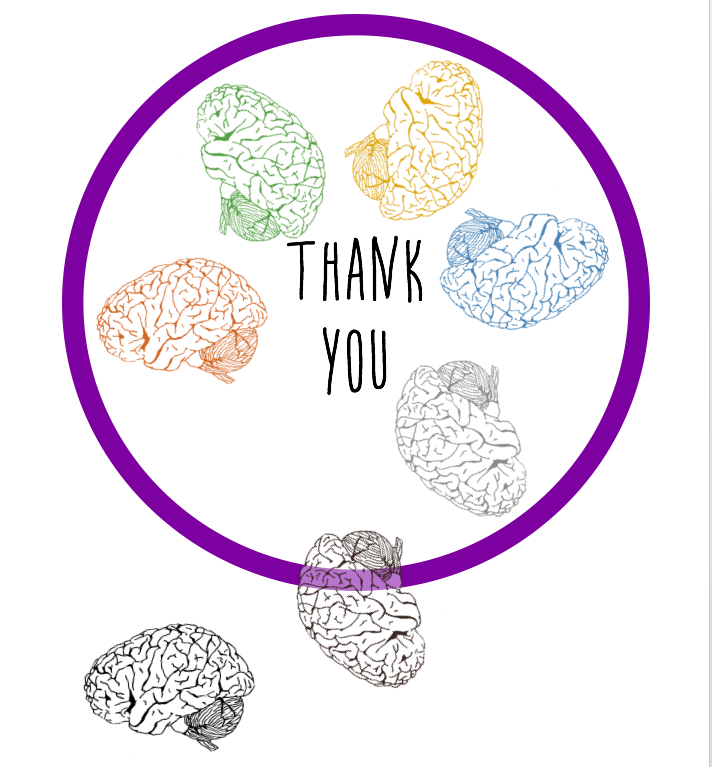